Bedienung und Einführung  CEUS Einsatzunterstützung
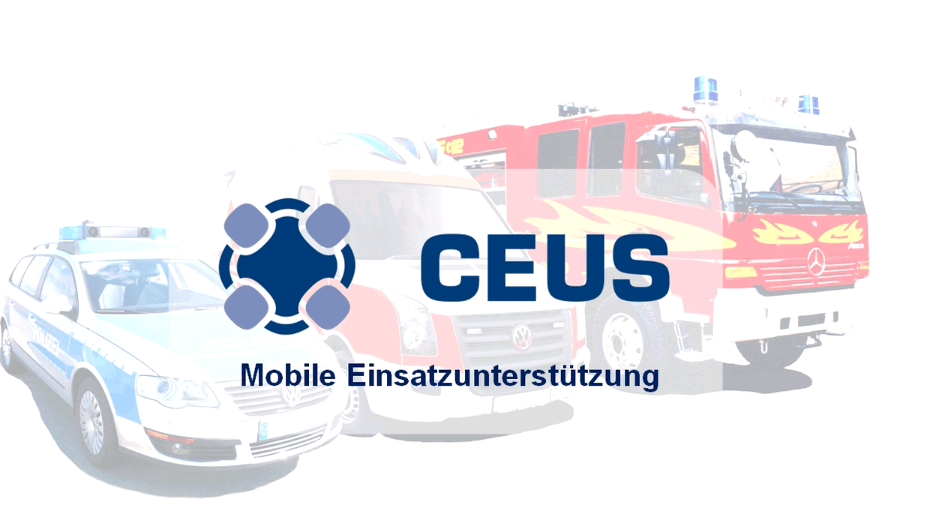 04.06.2022
Th. Lahme Fst.2.1
Seite 1
Inhalt
Anwendung CEUS_FW 			Seite 03-12
App´s Einsatzunterstützung 			Seite 13-16
Ansprechpartner / Service 			Seite 17
Allgemeines 					Seite 18-19
Taschenanleitung CEUS-APP		Seite 20
DEMOMODUS				Seite 21
Dienstvereinbarungen / Taktischer Umgang 	Seite 22
Impressum					Seite 23
21.10.2022
Th. Lahme Fst.2.1
Seite 2
Allgemeine Projektinformationen
Als Ergebnis aus dem Projekt AAO sowie der Evaluation zurückliegender Einsätze wurde der Bedarf zur Einführung eines digitalen Einsatzunterstützungssystems durch die  Abteilung 3 im April 2020 eingebracht.

Projektstart: 04.06.2020

Projekt-Partner: CKS Systeme GmbH in Meppen

Betreuung: 

Hard- und Software/Beschaffung: Fst. 2.1 Einsatzleitsystem
Einsatztaktische Vorgaben: Fst. 3.2
21.10.2022
Th. Lahme Fst.2.1
Seite 3
Allgemeine Projektinformationen
Teststellung: 01.01.2021 Prototyp auf Windows Surface 

Änderung Teststellung: 04.06.2021 auf  iOS iPad

Änderung der Applikation, nach Rückmeldungen aus den Wachbetrieben

Beschaffung der Hardware im Dezember 2021

Erweitertes Rollout zum Test ab Februar 2022

Einführung Sammelanordnung Sammelanordnung Nr. 16/2022


Einführung bei der Feuerwehr Münster ab 01.07.2022 im Zuge des Digitalfunk-Ausbau / Umsetzung der Sammelanordnung.
21.10.2022
Th. Lahme Fst.2.1
Seite 4
Anwendung CEUS-FW
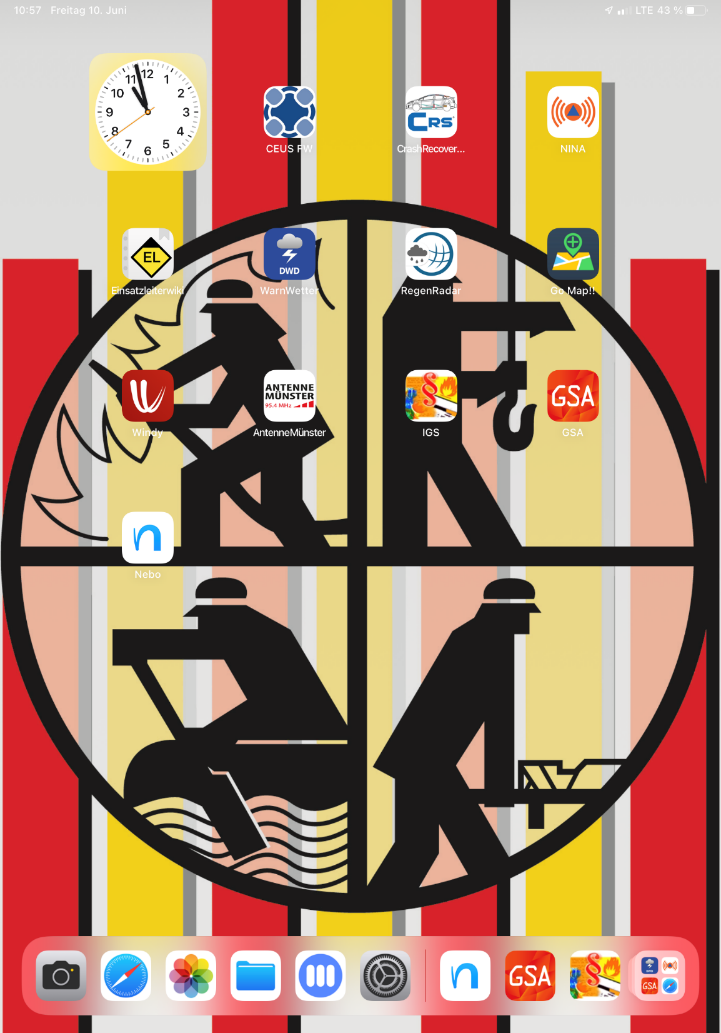 Applikation Ceus Feuerwehr (Entwicklung CKS-Meppen GmbH und Feuerwehr Münster)
21.10.2022
Th. Lahme Fst.2.1
Seite 5
Anwendung CEUS-FW
Kontext-Menü:

Einsatzliste: hier werden alle Einsätze angezeigt, in der die Funkkennung des Einsatzmittel enthalten ist.

OSM: OpenStreetMap Kartendienst inkl. WMS-Dienste

Objektpläne: aller BMA-Objekte der Stadt Münster inkl. Veranstaltungsplänen

Einsatzleiterwiki: (Ausbildungsnachschlagewerk)

FeWIS: (Behördenwetterdienst)

IGS-Fire: (Gefahrstoffdatenbank)

IG-NRW: (Bettennachweis der Krankenhäuser)

Crash Recovery:(Unfalldatenblätter)

Info: (Demo-Video) / Systemeinstellungen
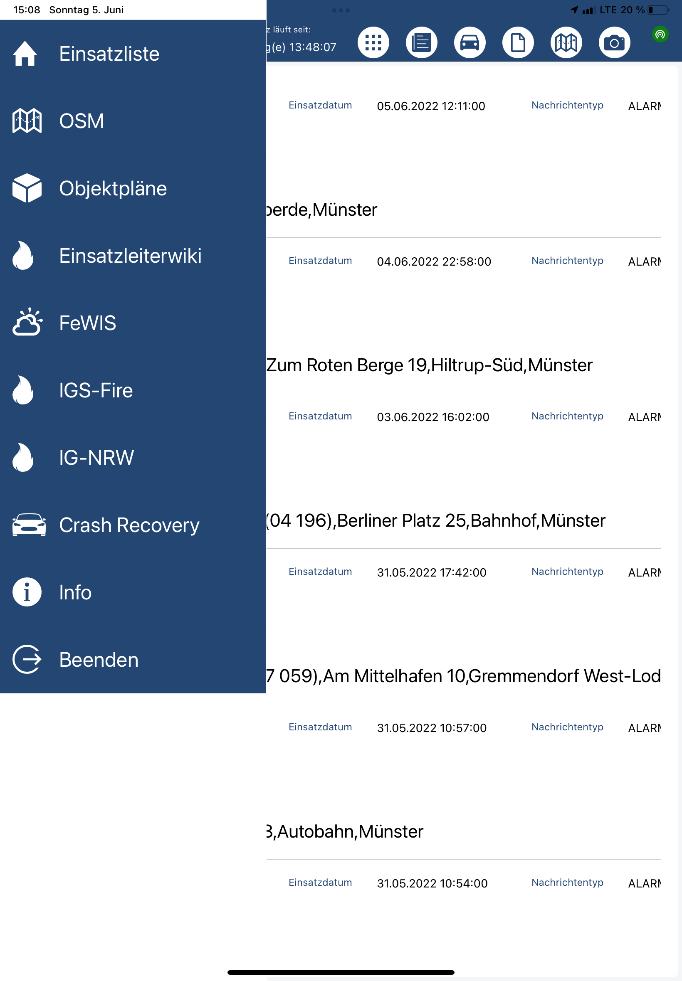 21.10.2022
Th. Lahme Fst.2.1
Seite 6
Anwendung CEUS-FW (CEUS-Depesche)
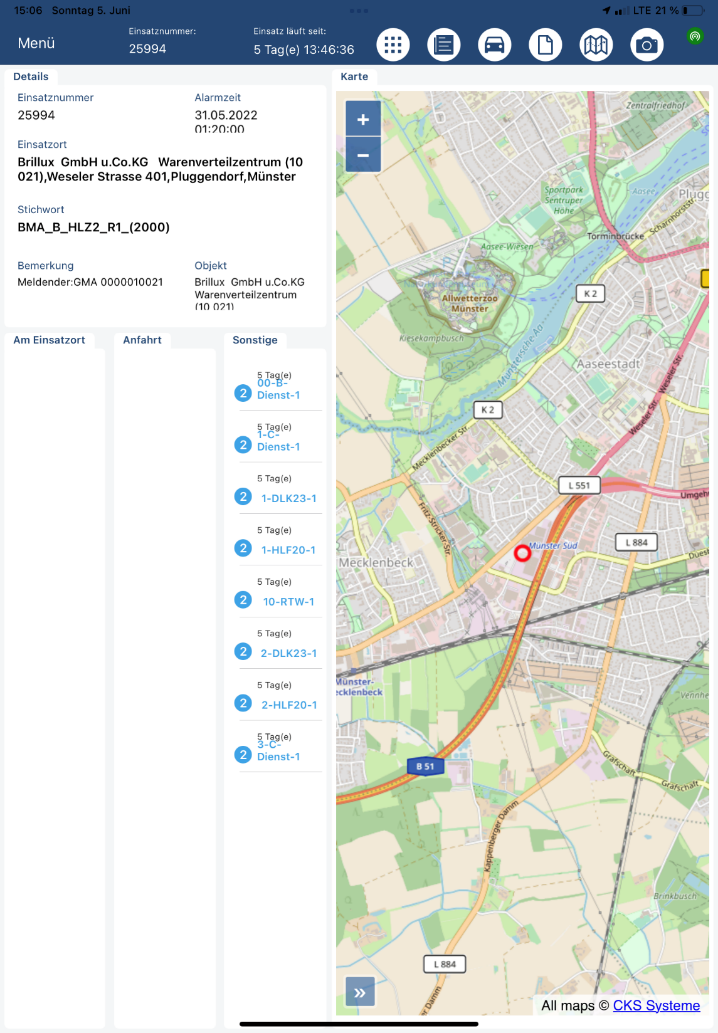 App-Menü:

Menü Aufruf Kontext-Menü.
Einsatznummer 
Laufzeit eines Einsatzes Uhr startet mit der ersten Alarmierung zu dem Einsatz
Einsatzdepesche
Einsatzzusatzinformationen
Einsatzmittelübersicht Einsatzmittel werden mit Status und Zeit dargestellt
Feuerwehr Einsatzpläne
OSM-Karte inkl. WMS-Dienste
Kamera-Funktion zur Einsatzdokumentation
Anzeige zur Anbindung an die Leitstelle Grün verbunden / Rot getrennt.


Zur Anbindungsanzeige: Bei jedem Start der Applikation dauert es ca. 10 Sekunden bis die Anzeige Grün leuchtet und dem Anwender die Daten zur Verfügung stehen.
21.10.2022
Th. Lahme Fst.2.1
Seite 7
Anwendung CEUS-FW (CEUS-Information)
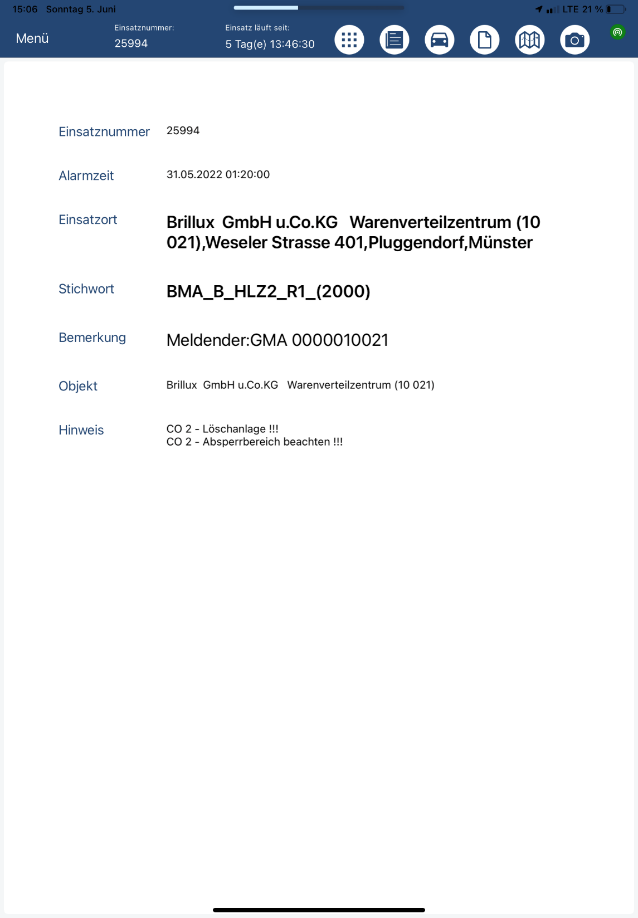 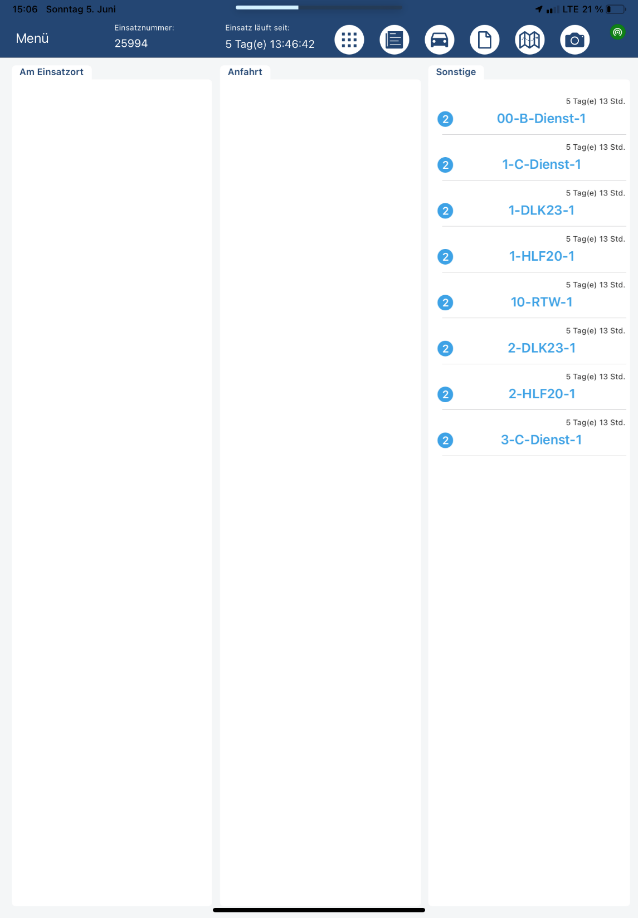 Einsatzzusatzinformationen:

Bemerkungen
Besondere Hinweise zum Objekt
NOAS-Abfragen etc.



Einsatzmittelübersicht:

Status z.B. 1 / 2 / 3 / 4
Statuszeit 
Einsatzmittel
laufende Aktualisierung !
21.10.2022
Th. Lahme Fst.2.1
Seite 8
Anwendung CEUS-FW (Objektpläne)
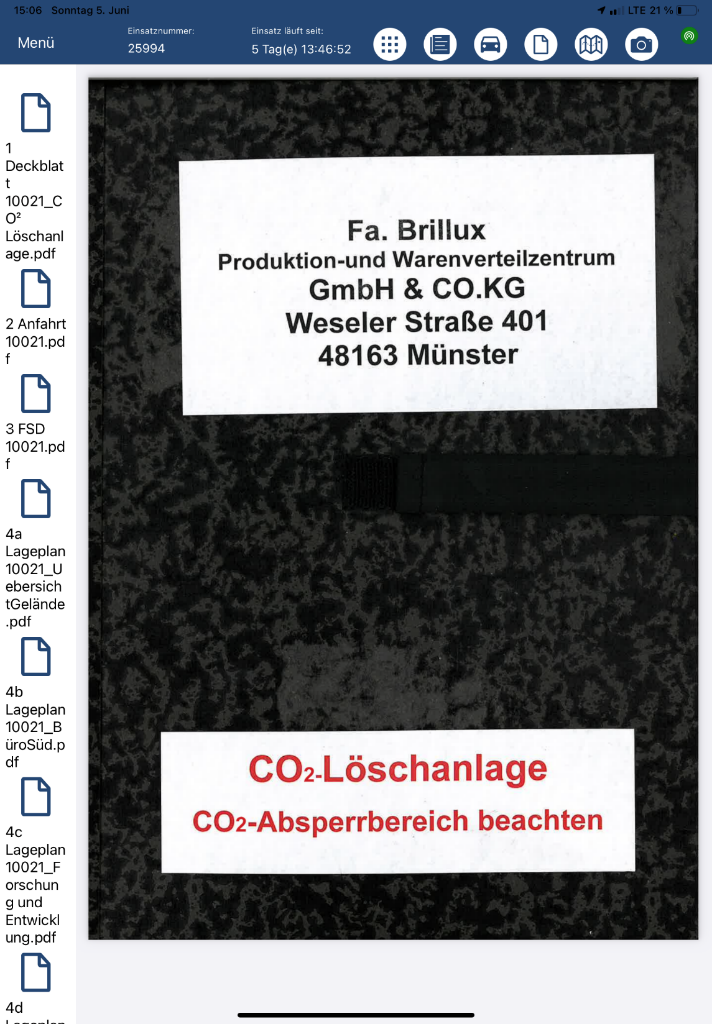 Objektpläne:

Das CEUS-System ordnet bei einem Einsatz mit einer Brandmeldeanlage, automatisiert die Objektpläne zu.

Die Pläne sind nicht auf dem iOS-Gerät gespeichert. Lediglich eine Id-Tabelle.

Das heißt Pläne werden über die LTE-
Verbindung in Echtzeit geladen.

Bei langsamen Aufbau könnte ein Standortwechsel zum besseren LTE-Empfang beitragen.
21.10.2022
Th. Lahme Fst.2.1
Seite 9
Anwendung CEUS-FW
Fotofunktion:

Innerhalb eines Einsatzes können Bilder zur Dokumentation erfasst werden. 
Die Bilder werden im Einsatzleitsystem hinterlegt.

Ab dem Quartal 4/2023 zusätzlich in Cevas-FW zu dem jeweiligen Einsatz.
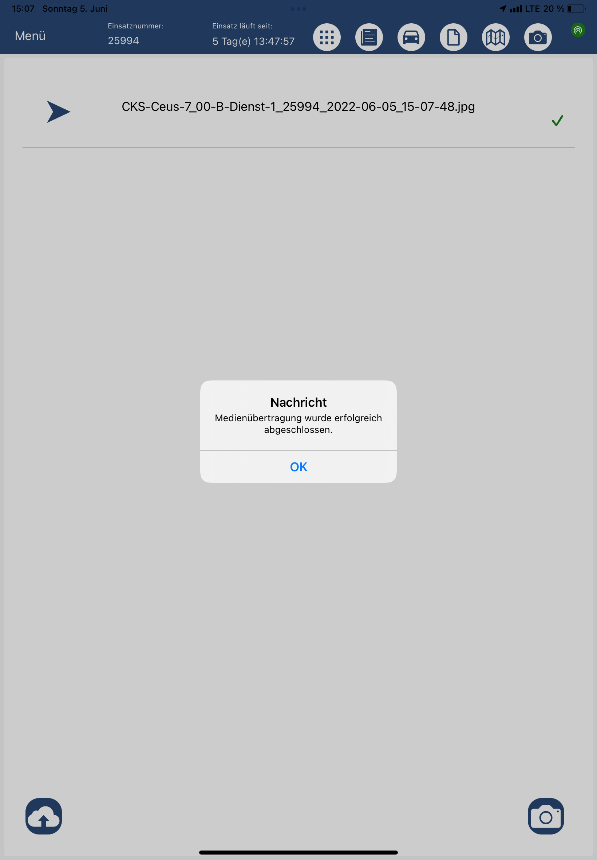 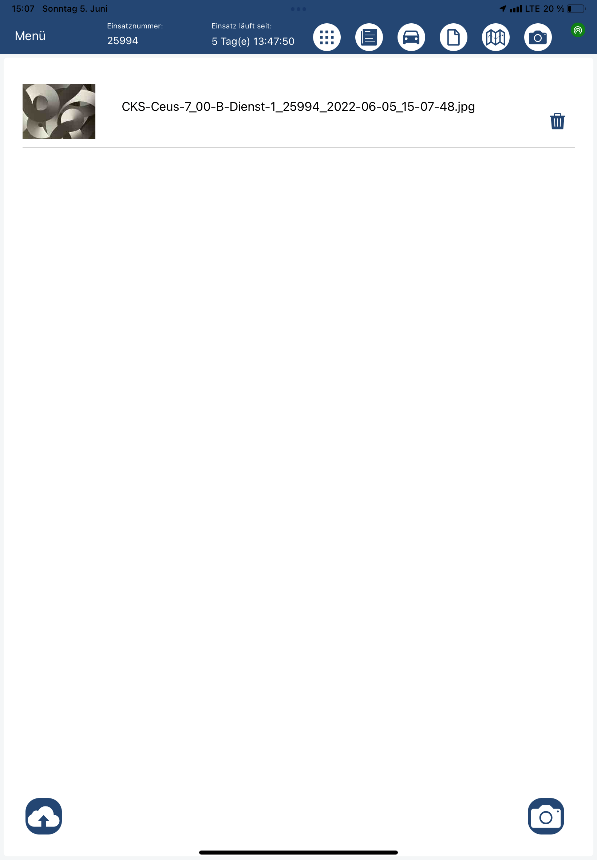 2.
4.
3.
1.
21.10.2022
Th. Lahme Fst.2.1
Seite 10
Anwendung CEUS-FW
Funktionsweise:

1. Kamerasymbol drücken (Die iPad Kamera Bedienung wir geöffnet)

2. Datei wird erzeugt mit Datum / Einsatznummer / Einsatzmittel (Papierkorbsymbol ermöglicht eine Datei vor dem Versand zu löschen)

3. Durch Anwahl die Datei auswählen und mit dem Symbol unter Punkt 3 versenden.

4. Rückmeldung mit OK bestätigen, dass die Datei erfolgreich versandt wurde.

Alle  Bilder werden nach dem Versand auf dem iPad gelöscht. Der Dateiname bleibt vorhanden.
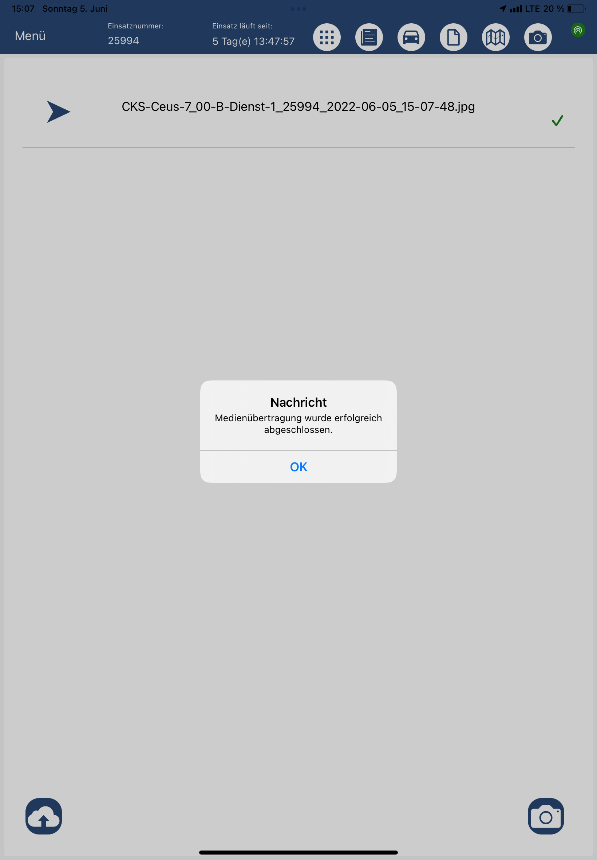 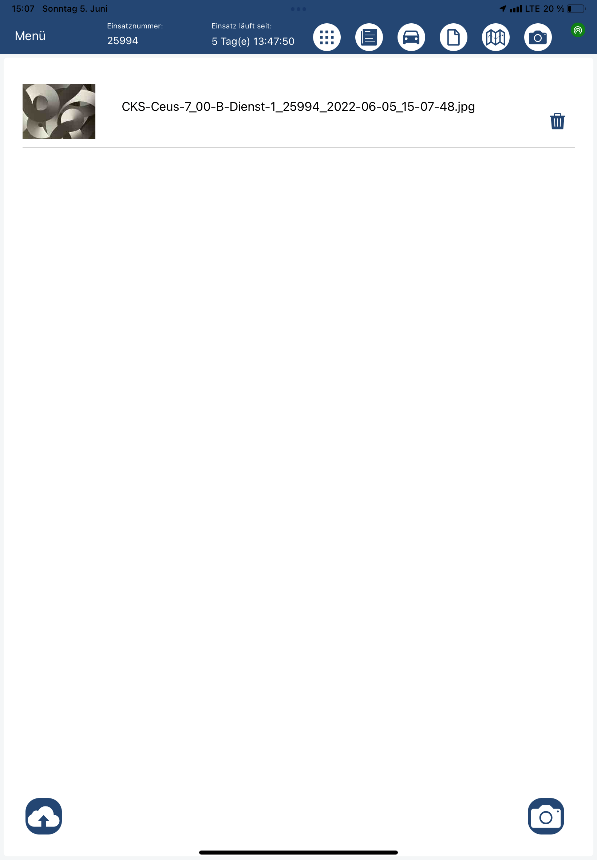 2.
4.
3.
1.
21.10.2022
Th. Lahme Fst.2.1
Seite 11
Anwendung CEUS-FW
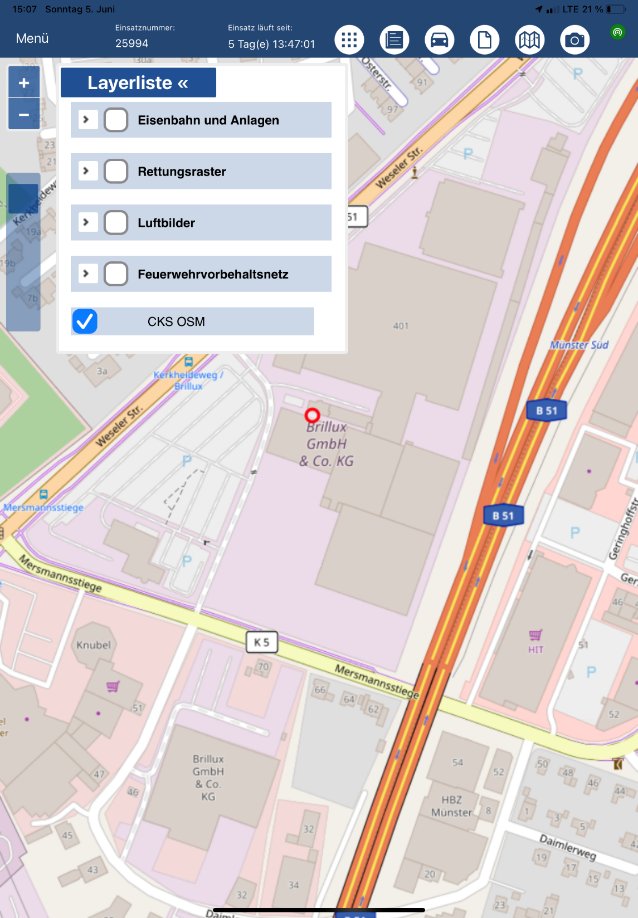 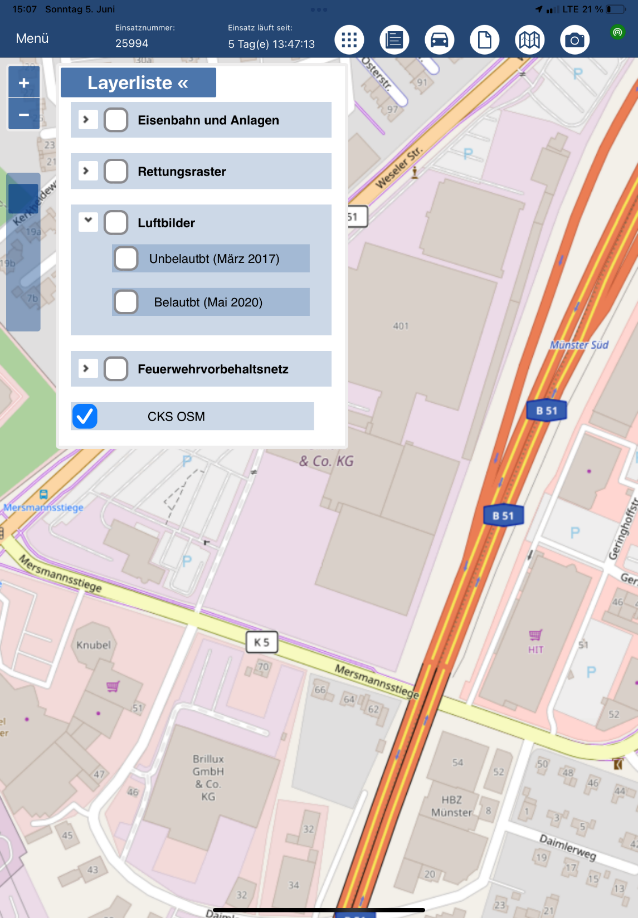 WMS-Dienste:

WMS-Dienste können übersetzen der Haken Ein- und Ausgeschaltet werden
Die Dienste werden vom Katasteramt-Münster gestellt
Alle Dienste sind frei konfigurierbar und können im Betrieb angepasst werden

Die Karte kann mit zwei Fingern gezoomt werden, (siehe Piktogramm)!
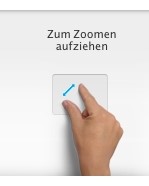 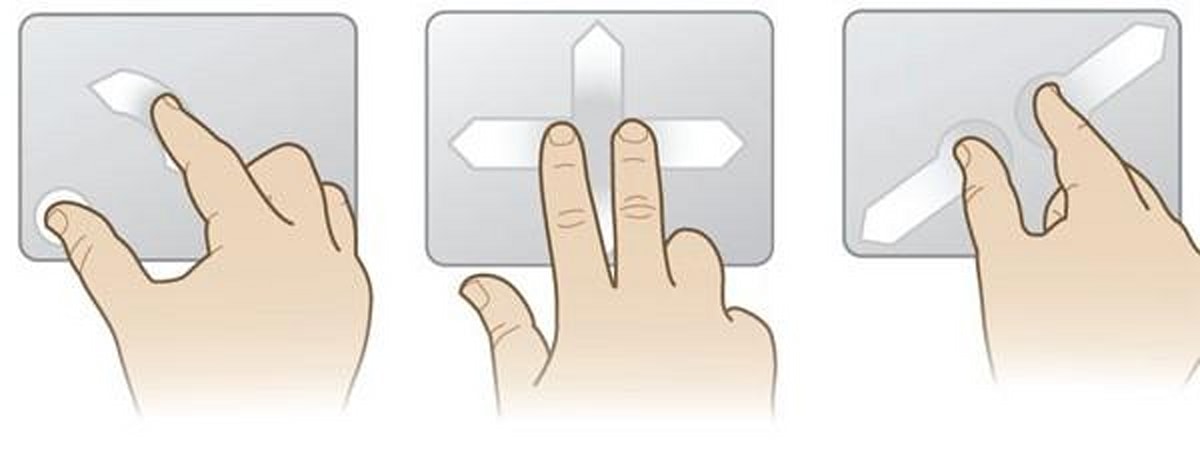 WMS = WebMapServer
21.10.2022
Th. Lahme Fst.2.1
Seite 12
App´s Einsatzunterstützung (Crash Recovery)
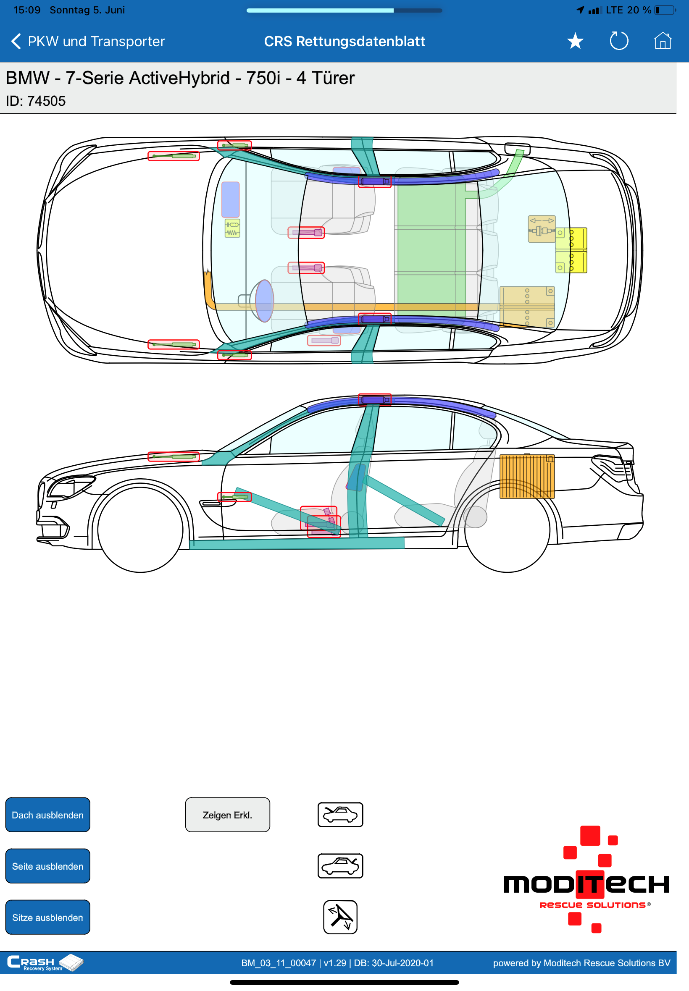 Crash Recovery:

Nach Prüfung verschiedenster Systeme wurde sich für das oben genannte System entschieden.  

Crash Recovery liefert im TH-Einsatz verschiedenste Informationen z.B. zu verbauten Sicherheitseinrichtungen, Batterien usw.

Das System beinhaltet Informationen zu:

PKW´s
LKW`s
Landwirtschaftlichen-Fahrzeugen
Kommunalfahrzeugen 
Booten
Baumschienen
etc.
21.10.2022
Th. Lahme Fst.2.1
Seite 13
App´s Einsatzunterstützung (Einsatzleiterwiki / IGS-Fire)
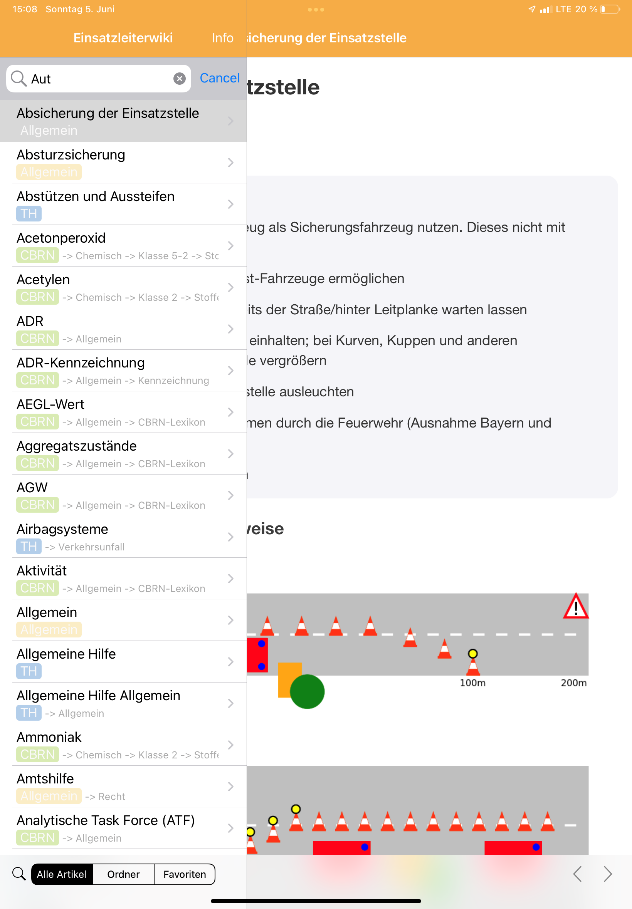 Einsatzleiterwiki:

Dieses App soll zur kurzen Informationsgewinnung für nicht alltägliches Feuerwehrwissen dienen.

IGS-Fire:

Dieses App wird dem Einsatzdienst zur schnellen Gefahrgutinformationsgewinnung zu Verfügung gestellt.

Tiefere Stoffinformationen können über den ELW-B oder der Leitstelle Münster ermittelt werden
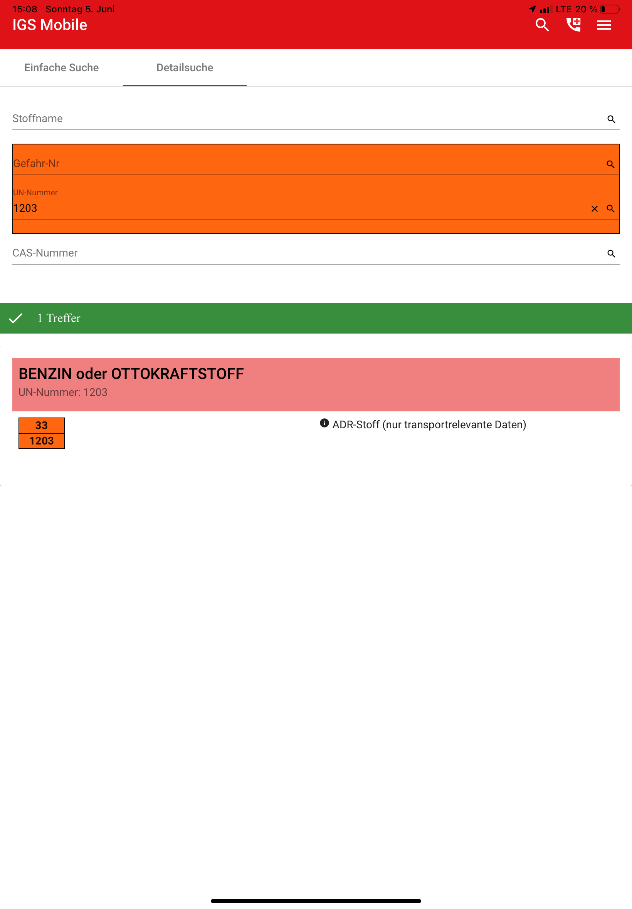 21.10.2022
Th. Lahme Fst.2.1
Seite 14
App´s Einsatzunterstützung (Nebo)
Nebo:

Nebo dient auf dem iPad als Notiz-Funktion im Einsatz.

Man kann Notizen sowohl einfach mit einem Finger verfassen. Des weiteren ist das Schreiben mit dem Apple-Pencil möglich.

Der Apple-Pencil ist nur auf dem 00-A-Dienst-1 / 00-B-Dienst-1 / 1/2/3-C-Dienst-1 vorhanden.
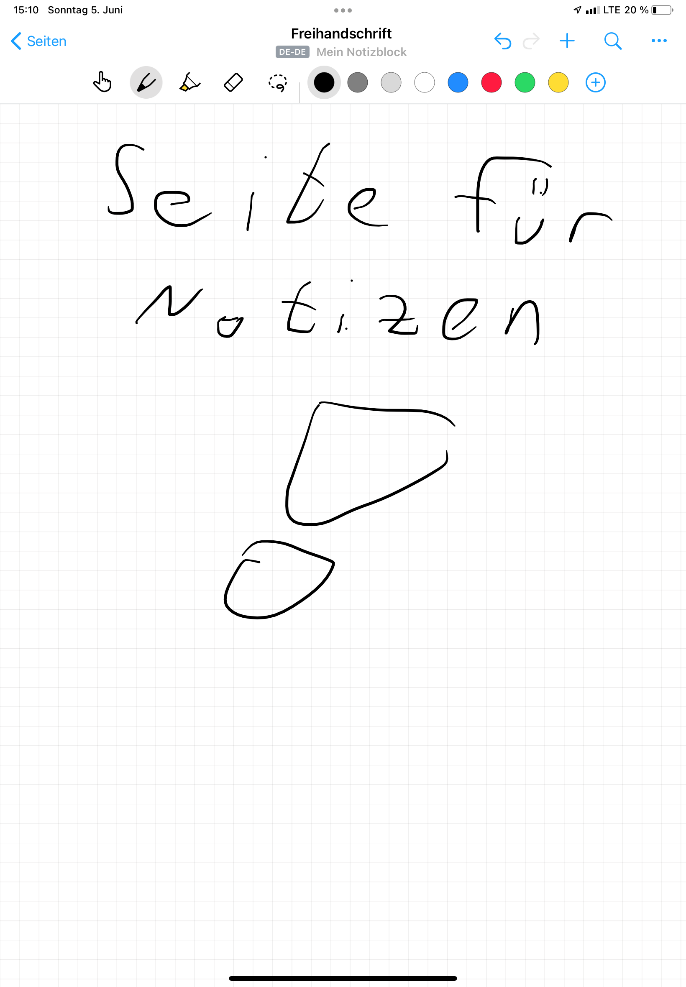 21.10.2022
Th. Lahme Fst.2.1
Seite 15
App´s Einsatzunterstützung (App`s)
App´s:

NINA: BundesWarnApp
GoMap: Luftbilder in OSM Prinzip 
Windy: Anzeige von Windgeschwindigkeiten
Antenne Münster
IGS-Fire
GSA Bundesgefahrstoffdatenbank (Demo)
Regenradar
Miradore: Client (Fernveraltungssystem)
Shearwater: Cloud (Nur 2-Gw-Tauch-1)
BOS Funk: Deutschland (Führungsdienst)


Information: App´s können auf dem System durch die Fachstelle 2.1 variable angepasst werden. Bei Bedarf bitte die Fachstellen 2.1 oder 3.2 ansprechen.
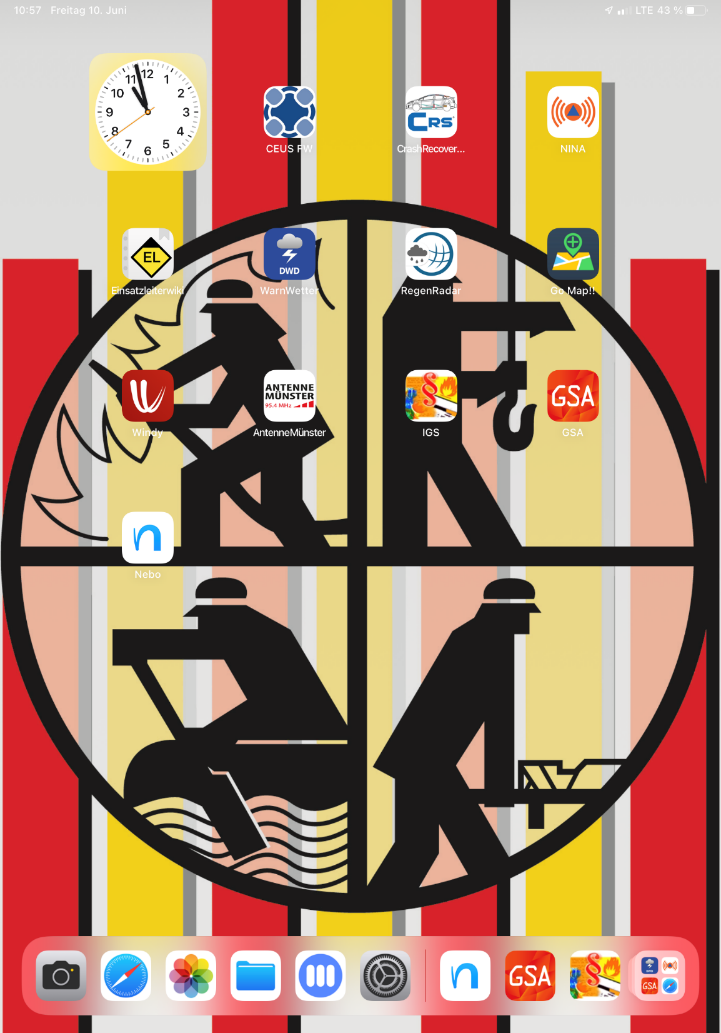 21.10.2022
Th. Lahme Fst.2.1
Seite 16
App´s Einsatzunterstützung (App`s)
App´s in Plannung:

Euro Rescue: Rettungskarten 

Information: Euro Rescue wird als Alternative bei Fahrzeugen der BF und FF mir Rettungsätzen eingeführt. CrashRecovery wird vollumfänglich nur in bestimmten Einsatzmittel zur Verfügung gestellt .
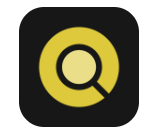 EuroRescue
21.10.2022
Th. Lahme Fst.2.1
Seite 17
Ansprechpartner / Service
Ansprechpartner: Celios Administration 
Thomas Lahme / 0251-492-8215 / lahmet@stadt-muenster.de
Ralf Kreimer / 0251-492-8214 / kreimerr@stadt-muenster.de

Email: ceus-admin@stadt-muenster.de

Büro: R343b Feuer- und Rettungswache 1

Für Verbesserungsvorschläge oder Änderungswünschen stehten die Fachstellen 2.1 und 3.2 gerne zur Verfügung. Anfragen bitte an die oben genannte Email-Adresse.
21.10.2022
Th. Lahme Fst.2.1
Seite 18
Allgemeines
Ausstattung für jedes Einsatzfahrzeug:

Schutzfolie iPad
Schutzhülle für iPad Air oder iPad Pro
Tragegriff für Schutzhülle iPad (nur BF Führungsfahrzeuge / FF HLF´s / BF HLF´s)
iPad Pencil (nur BF Führungsfahrzeuge)
Ladeerhaltung in allen Großfahrzeugen der BF / FF und BF Führungsfahrzeugen

Wartung:

Zu jedem 1. im Monat Update von Crash Recovery durchführen (Führungsfahrzeuge)
IOS Updates nach Aufforderung über Rundmail durchführen (hierzu kann die WLAN-Funktion genutzt werden).
APP Updates oder Neuerungen werden zentral auf die iPad´s eingespielt.
Achtung: Die WLAN-Funktion muss immer abgeschaltet sein, um einen Betrieb der CEUS-Applikation zu gewährleisten. (Das WLAN bitte nur kurzeitig für Updates nutzen)
21.10.2022
Th. Lahme Fst.2.1
Seite 19
Allgemeines
Systeminformationen:

Das iPad ist für einen Dauerbetrieb ausgelegt. Es muss nicht vor und nach jedem Einsatz ausgeschaltet werden.
Einsätze werden bis zu 4 Stunden einem iPad zugeteilt, sobald es eingeschaltet wird.
Das Passwort des iPad kann nicht verändert werden (es herrscht zudem eine Passwortpflicht)
Das iPad erhält nur Einsätze im CEUS-System, indem die hinterlegte Funkkennung des jeweiligen iPad`s enthalten ist.
iPad´s können unter den Fahrzeugen nicht getauscht werden, da sie intern den Fahrzeugkennungen (OPTA) zugeordnet sind.
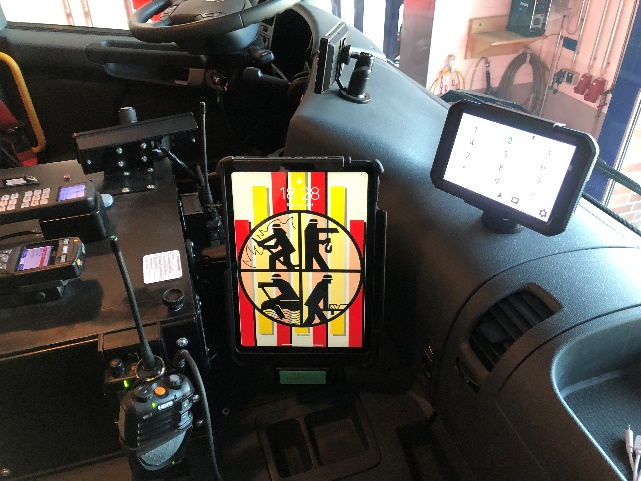 21.10.2022
Th. Lahme Fst.2.1
Seite 20
Taschenanleitung CEUS-App
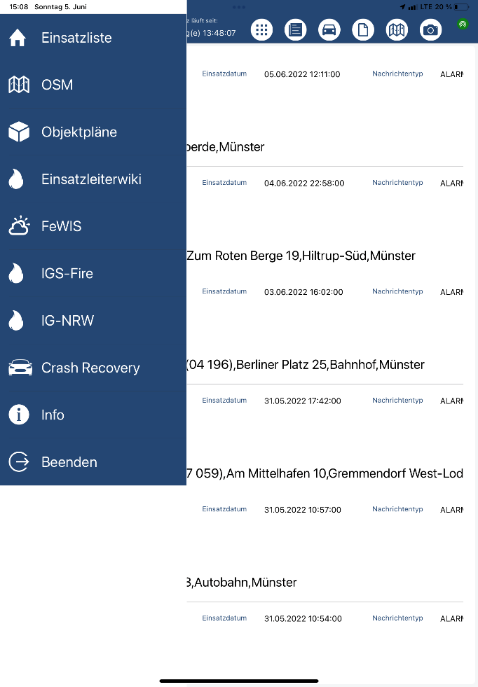 Taschenanleitung CEUS-App:

CEUS-App: Starten
Warten auf „Grüne“ Status-LED
Kontextmenü öffnen
Einsatzliste öffnen
Einsatz anwählen
Im App Menü Informationen ermitteln
Einsatzdepesche
Feuerwehr Einsatzpläne
Nach dem Einsatz
Kontextmenü anwählen
Beenden auswählen
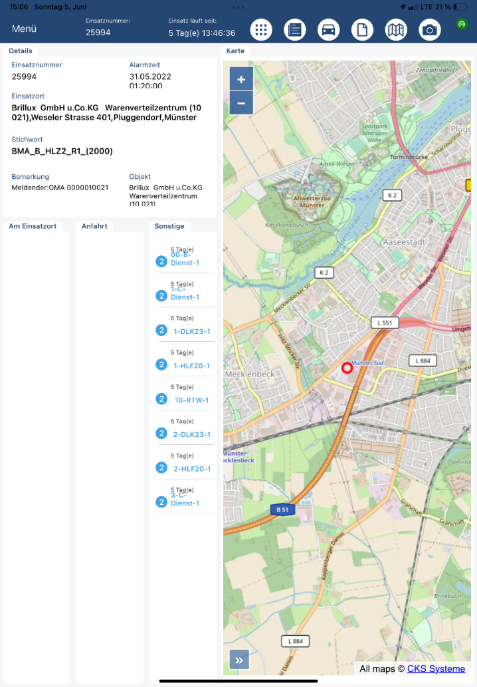 21.10.2022
Th. Lahme Fst.2.1
Seite 21
DEMO-Modus
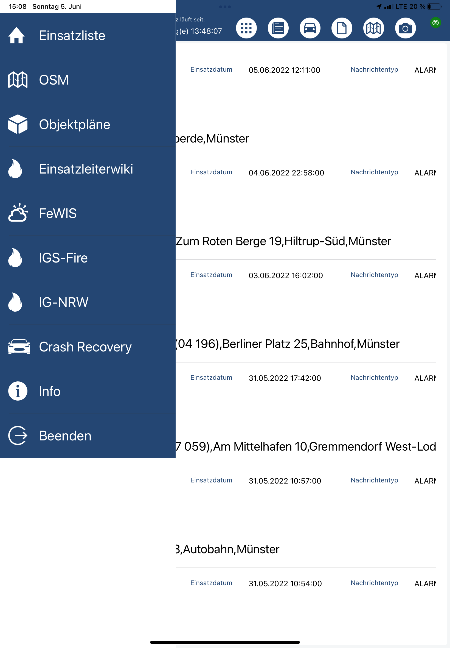 DEMOMODUS :

Für Standortausbildung oder zum Eigenstudium unter dem Punkt Info, ist ein Schalter Demomodus eingebracht worden. 
Bei Aktivierung wird ein DEMO-Einsatz Simuliert.

Hier kann man alle Funktionen Testen und Verinnerlichen. 
Nach der Ausbildung ist der Schalter Demomodus wieder auf inaktiv zu setzen.
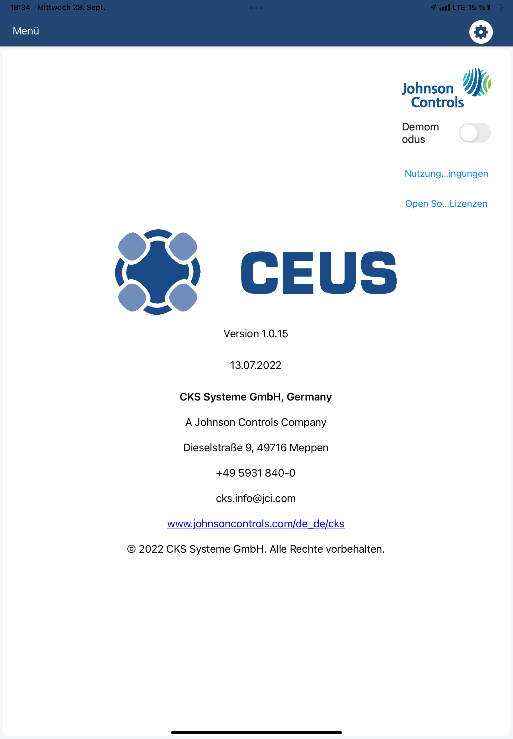 2.
1.
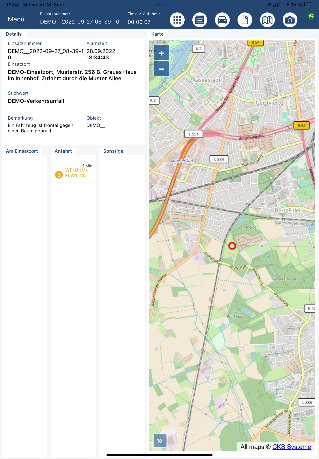 3.
21.10.2022
Th. Lahme Fst.2.1
Seite 22
Dienstvereinbarung und Taktischer Umgang
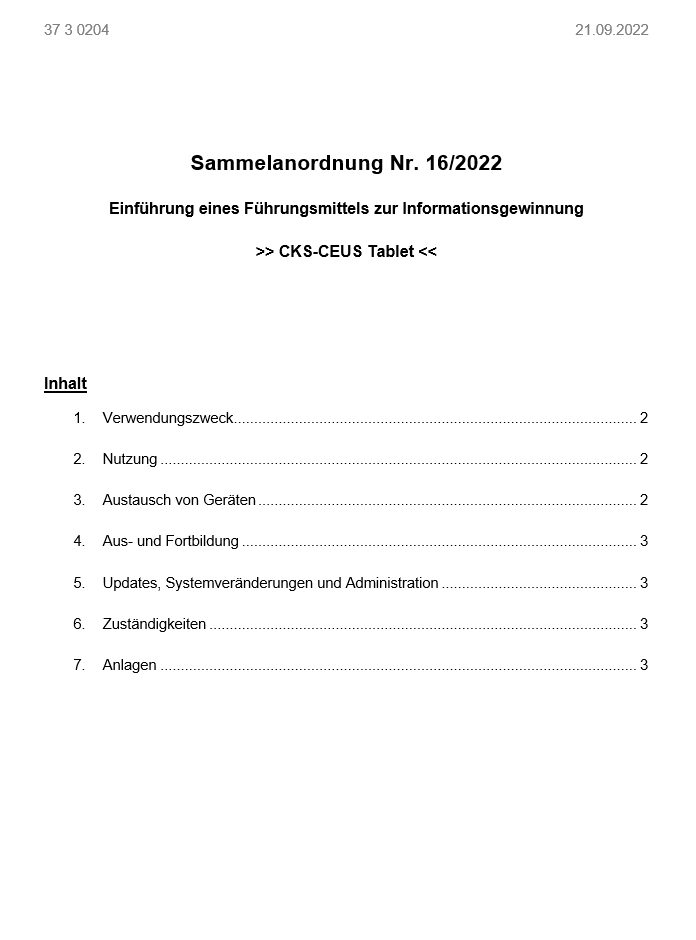 Entwurf !!
21.10.2022
Th. Lahme Fst.2.1
Seite 23
Vielen Dank
Und viel Erfolg in der Einsatzführung
Impressum:
Feuerwehr Münster
Fachstelle 2.1
York Ring 25
48155 Münster
Tel.: 0251-205-0
21.10.2022
Th. Lahme Fst.2.1
24